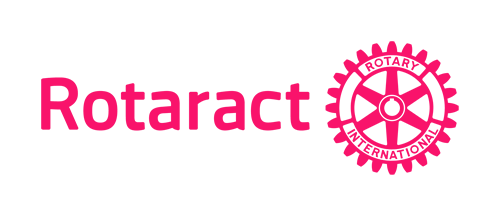 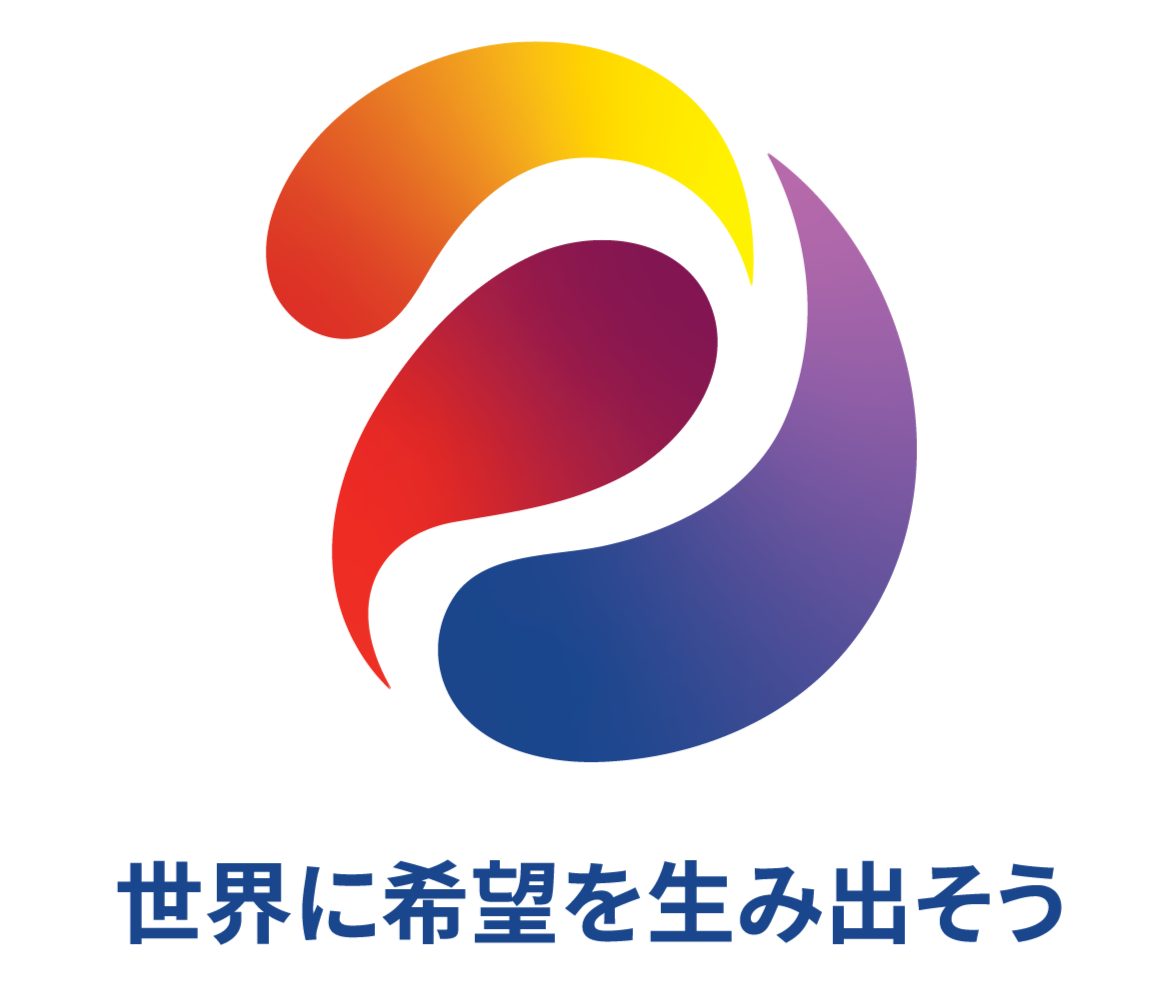 赤平RAC
赤平RAC（2510地区）





設立年月日：1976年5月20日（もうすぐ50年）
スポンサー：赤平ロータリークラブ
テーマ：「剛柔」
会員：８名（男性５名・女性３名）
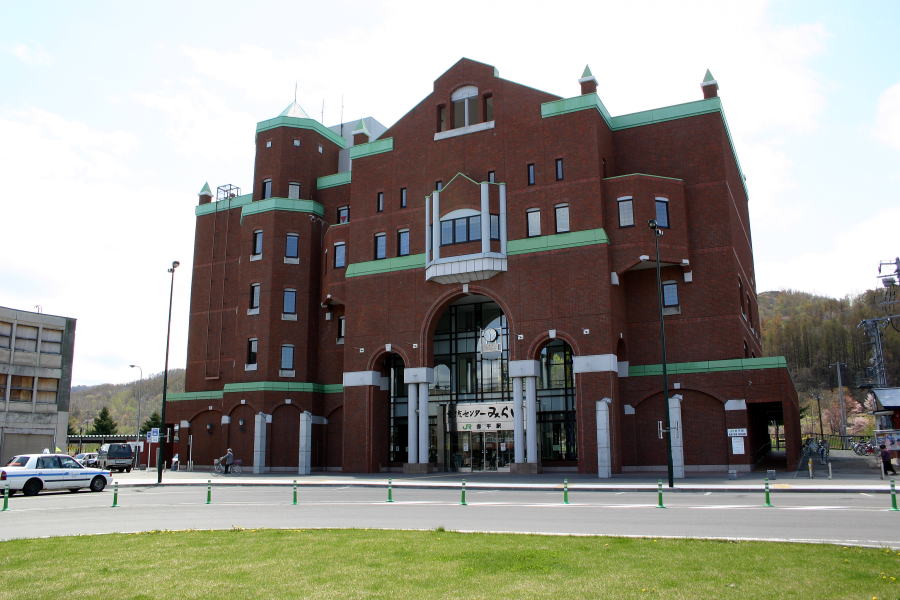 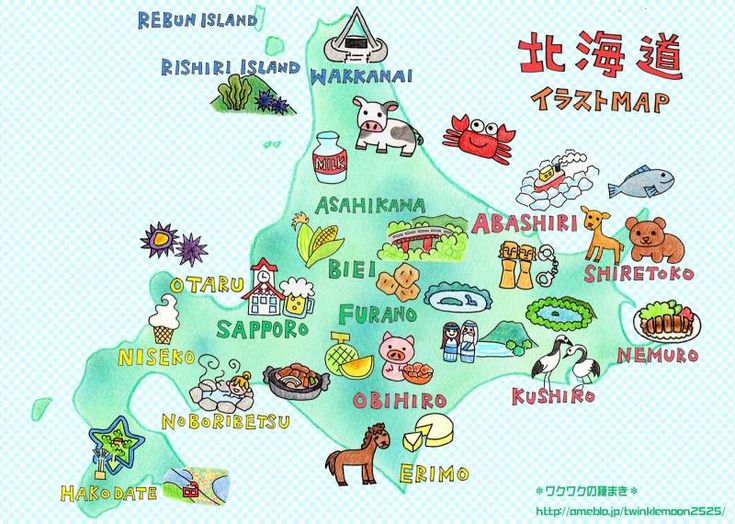 赤平RAC　活動紹介
赤平市火まつり例会（地区補助金事業）
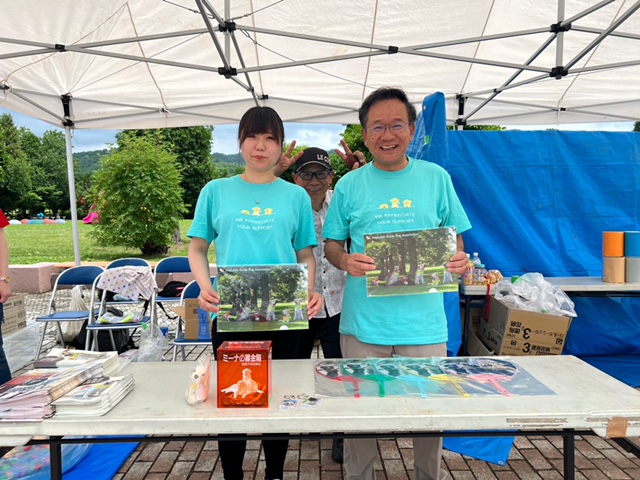 2023年7月　※2日間
ホスト：赤平RAC
スポンサー：赤平RC
（参加：赤平RC・名寄RC・帯広RAC・富良野RAC）

＜活動内容 ＞
　※地域の子どもたちの笑顔を増やしたい

　1日目：人形すくい・射的
　2日目：盲導犬募金・アンボール（的当）

　2510地区は、今年度よりRACも地区補助金を活用
　できるようになっため、地区補助金活用。
　結果として、約500名の子どもが来店。
　企画を楽しみ・景品ももらえて皆が笑顔に♪
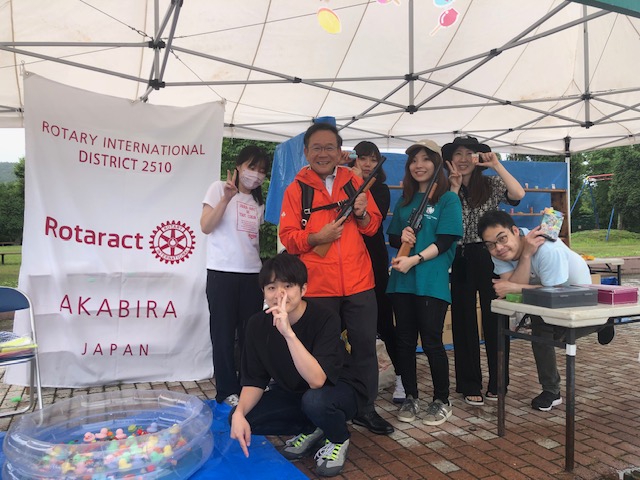 赤平市保育所塗装
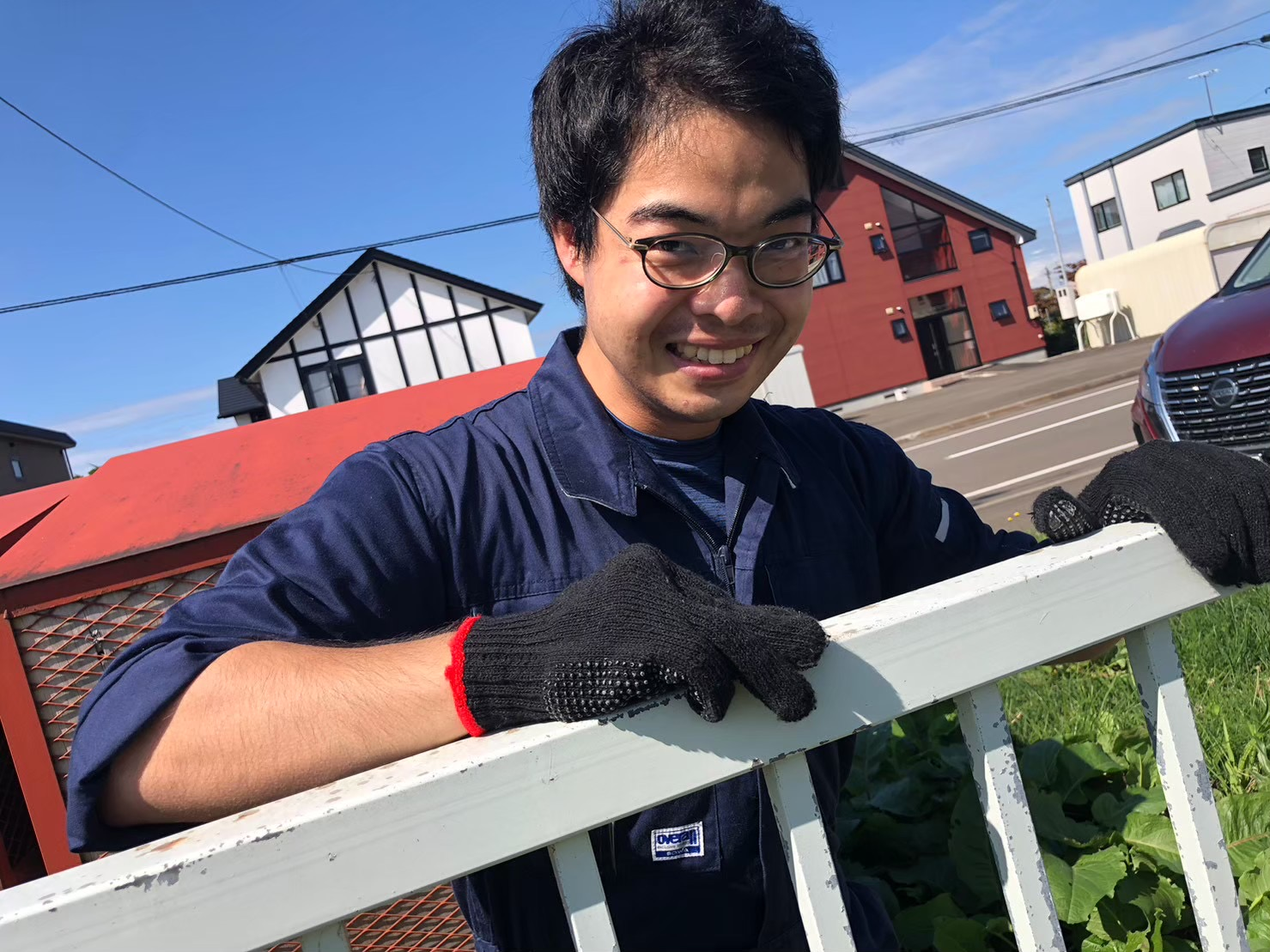 2023～2024年度（9月～11月）
ホスト：赤平RAC
スポンサー：赤平RC
　

　地域への奉仕活動として、赤平文京保育所の
　外周にある柵を塗装（ペンキ塗り）
　塗る前にサビや汚れ除去、雑草刈等も実施

　
※保育所の外周柵はとても長いので、継続活動
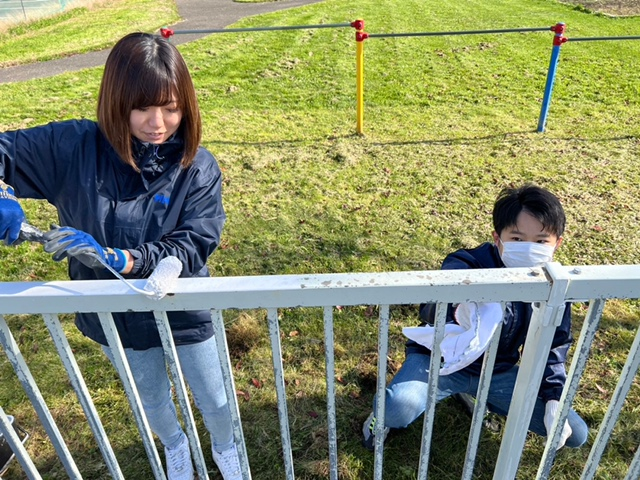 世界ポリオデー
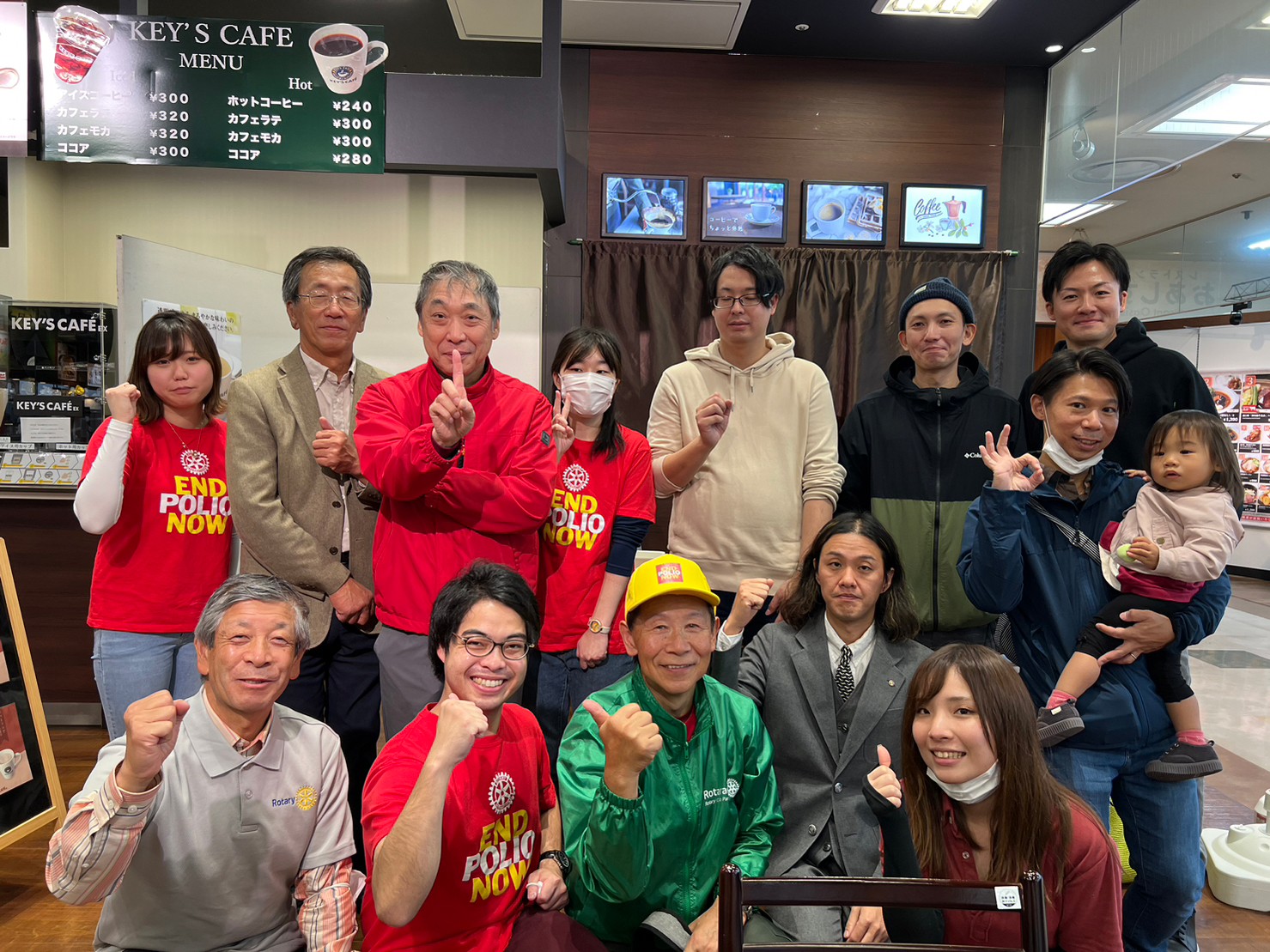 2023～2024年度（10月）
砂川市にて開催
ホスト：赤平RAC
スポンサー：赤平RC
参加：赤平JC・砂川RC・芦別RC・赤平RC・赤平RAC
　
全世界のロータリーファミリーが実施する世界ポリオデーとし、第2Gのロータリーファミリーならびに赤平JCとも力を合わせての活動。
30,893円（ワクチン約461本相当）集まった。
募金だけではなく、ポリオやロータリーをより周知する事が目的♪
国際ロータリーが中心に撲滅99.99%！「endpolionow」
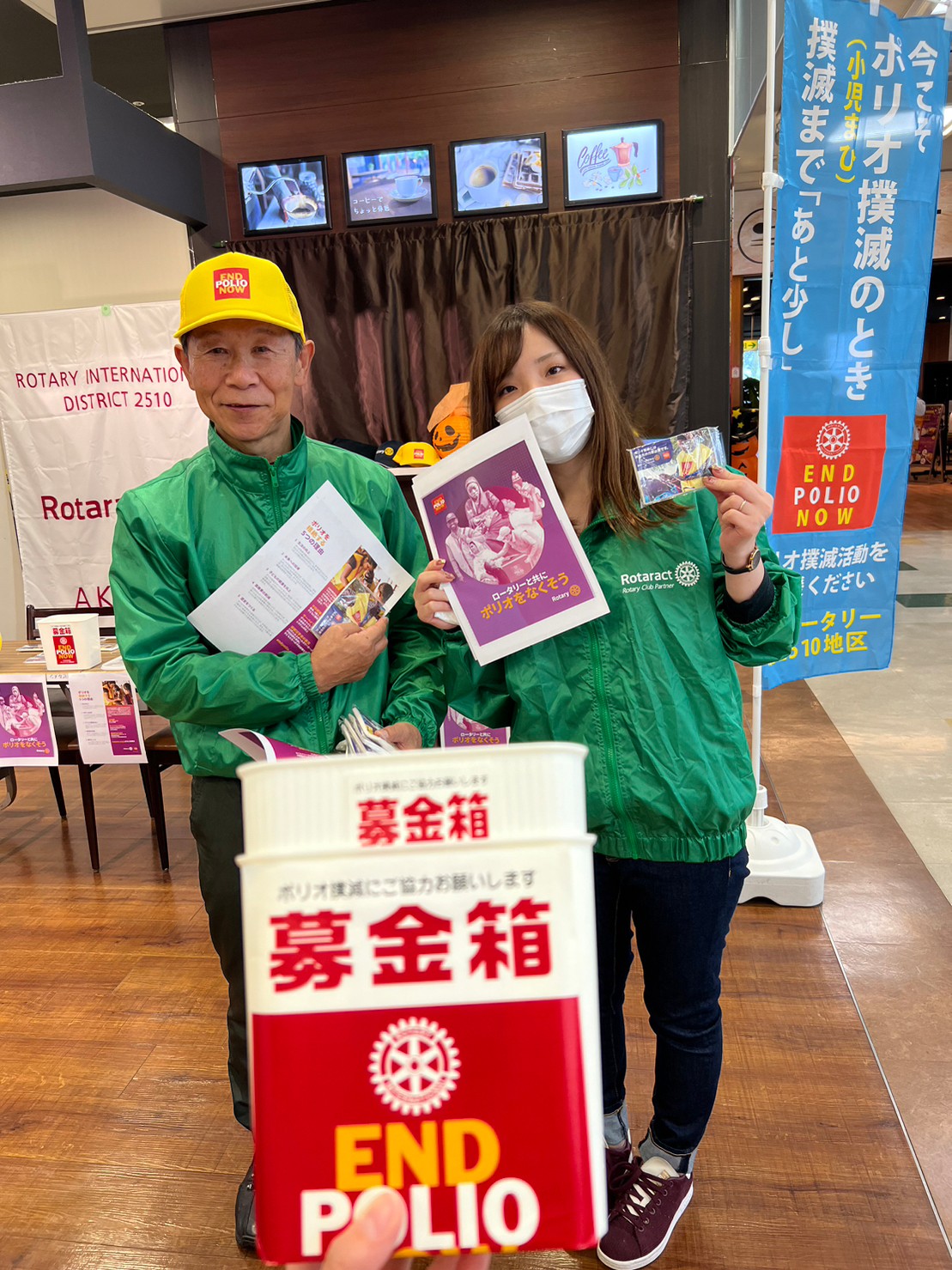 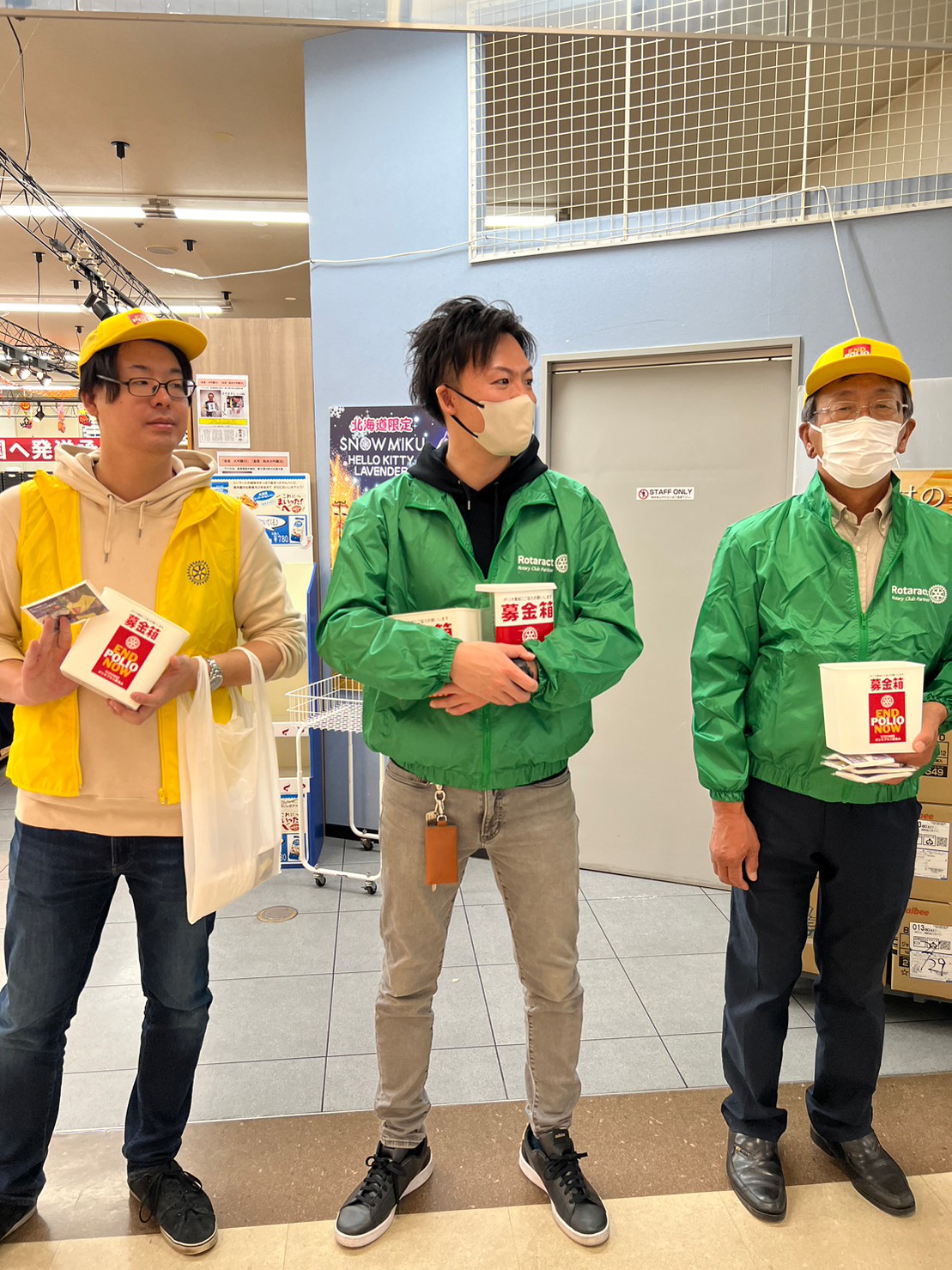 金沢RAC＆赤平RAC 研修交流会
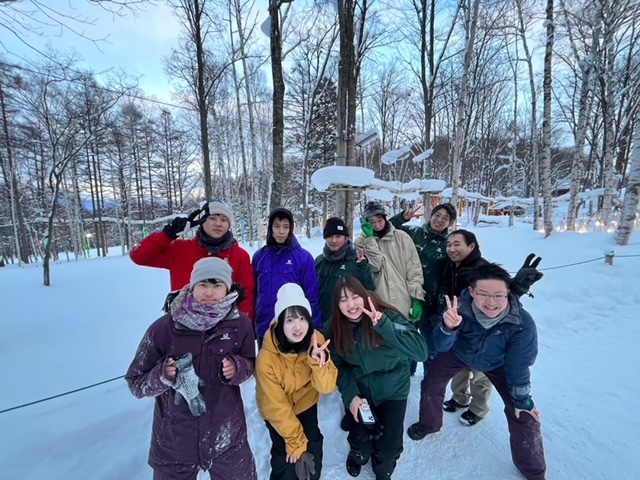 2023～2024年度（1月）
ホスト：金沢RAC＆赤平RAC
スポンサー：赤平RC
　

　★2泊3日の研修交流★
　　富良野でスノーアクティブ、
　　赤平コテージで例会（奉仕活動・地域紹介）

　※石川県「金沢東RAC」富山県「南砺RAC」
　　お隣「富良野RAC」の方も参加
　　例会時は25名
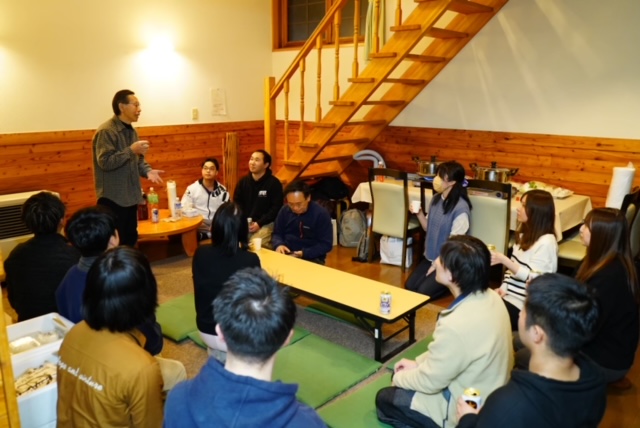 能登半島震地震 義援金街頭活動（前頁の絆より）
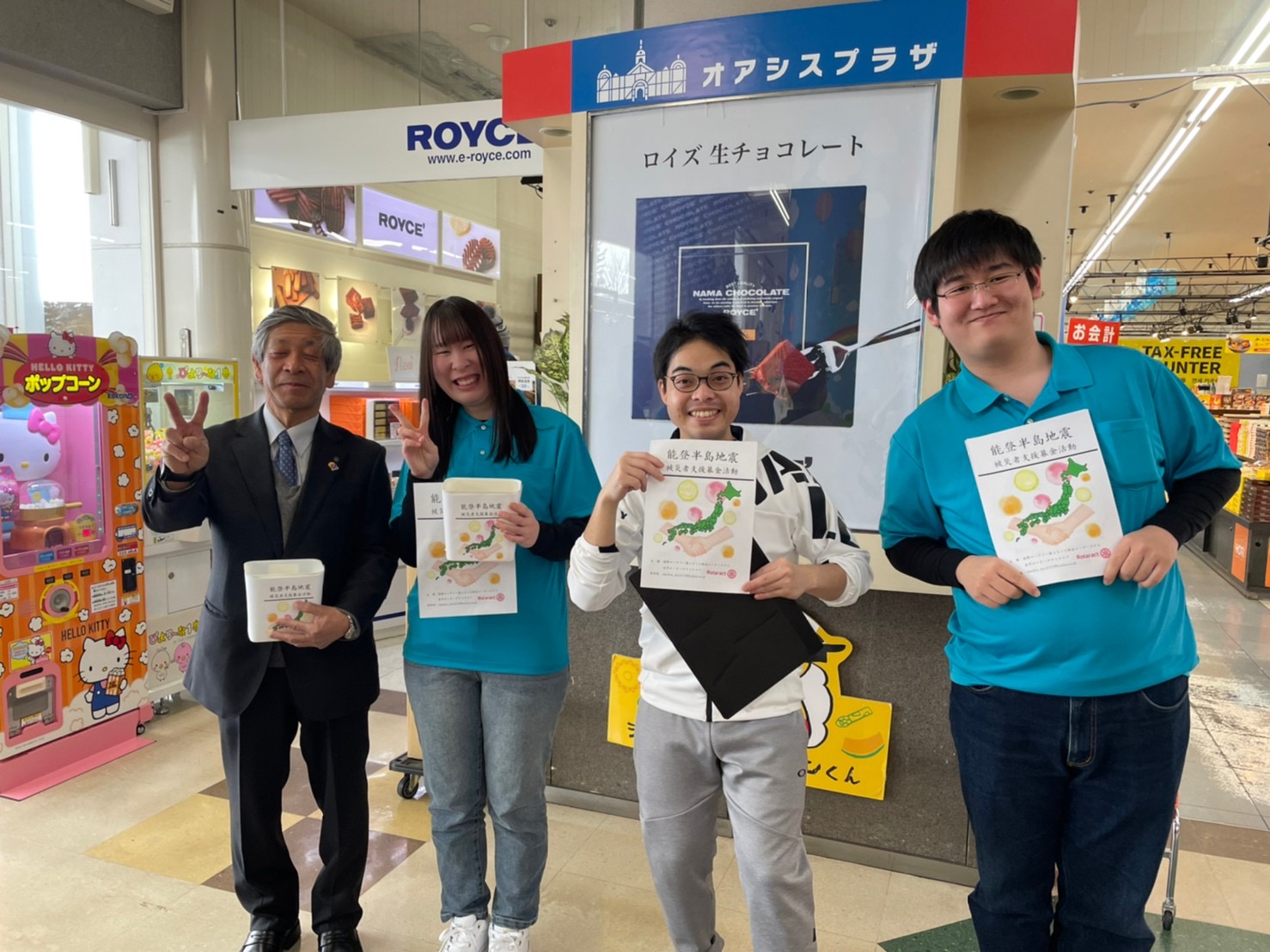 2023～2024年度（2月）
ホスト：赤平RAC
スポンサー：赤平RC
　
　　臼谷会員が担当し、砂川ハイウェイ
　　オアシスにて実施
　　

　※芦別RC様、砂川RC様も駆けつけて下さり
　　約55,000円の義援金
　　（2610地区災害対策本部へお送り）
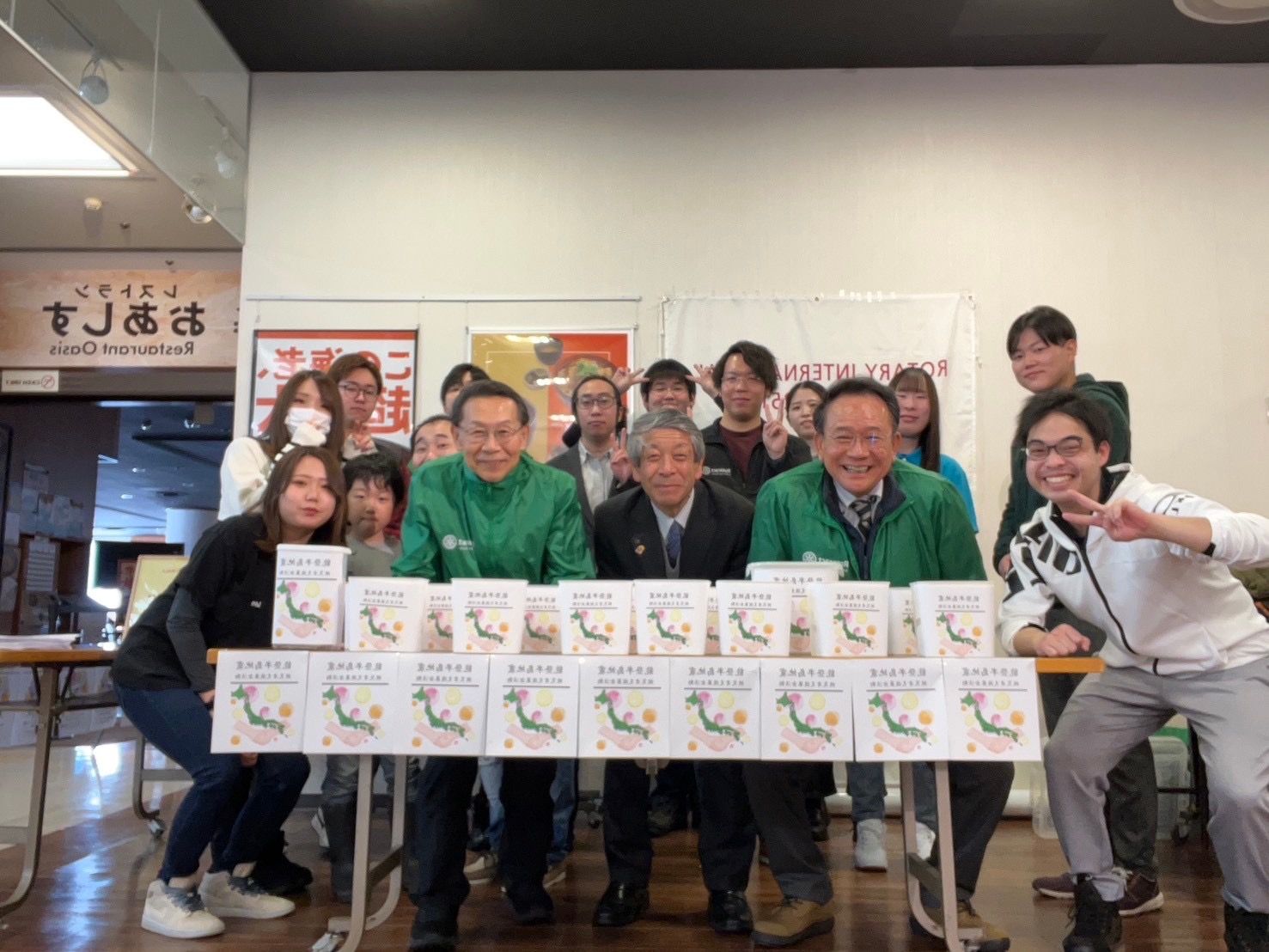 第２グループ会長幹事会出席
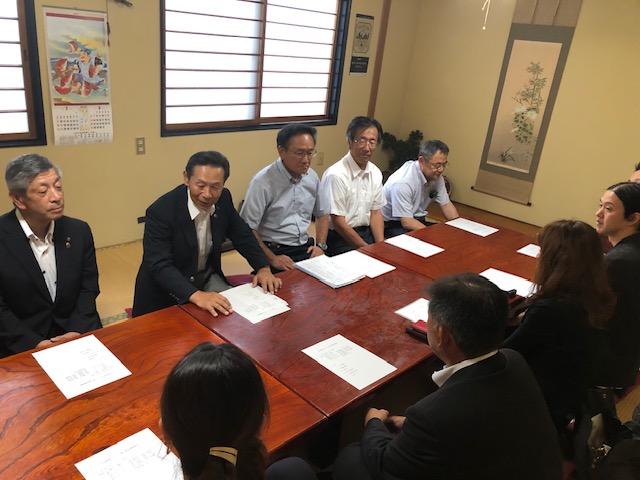 2023～2024年度　全5回
赤平・砂川・滝川・芦別にて開催
（参加：グループ内　4RC・1RAC）

＜内容 ＞
　各クラブ挨拶＆各クラブ活動報告　等
　
　ロータリークラブの会長幹事会に赤平RACも出席
　ロータリー（特に自分のクラブと身近な）の活動
　や取組を学べる機会へ
第2グループ都市連合会
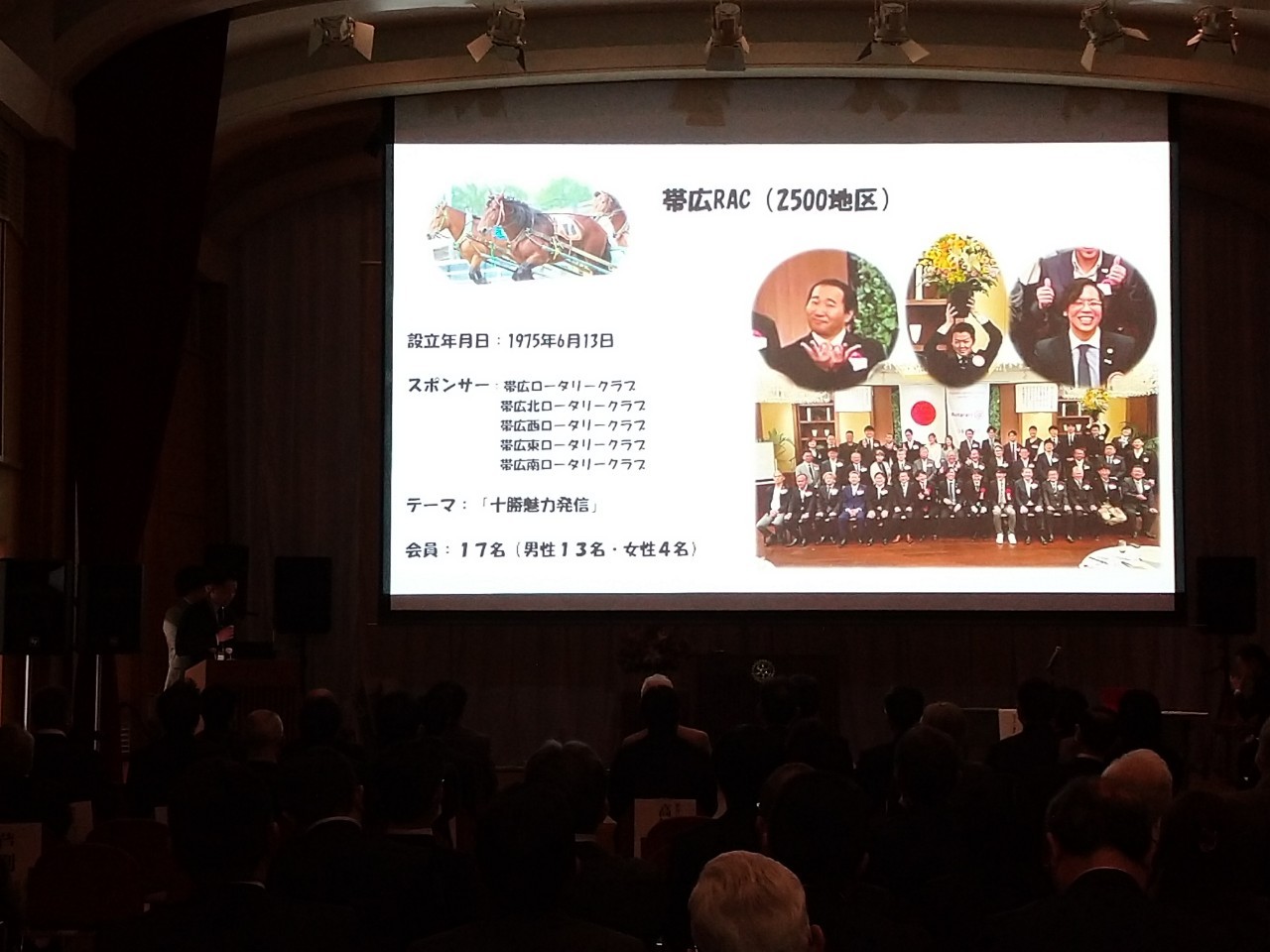 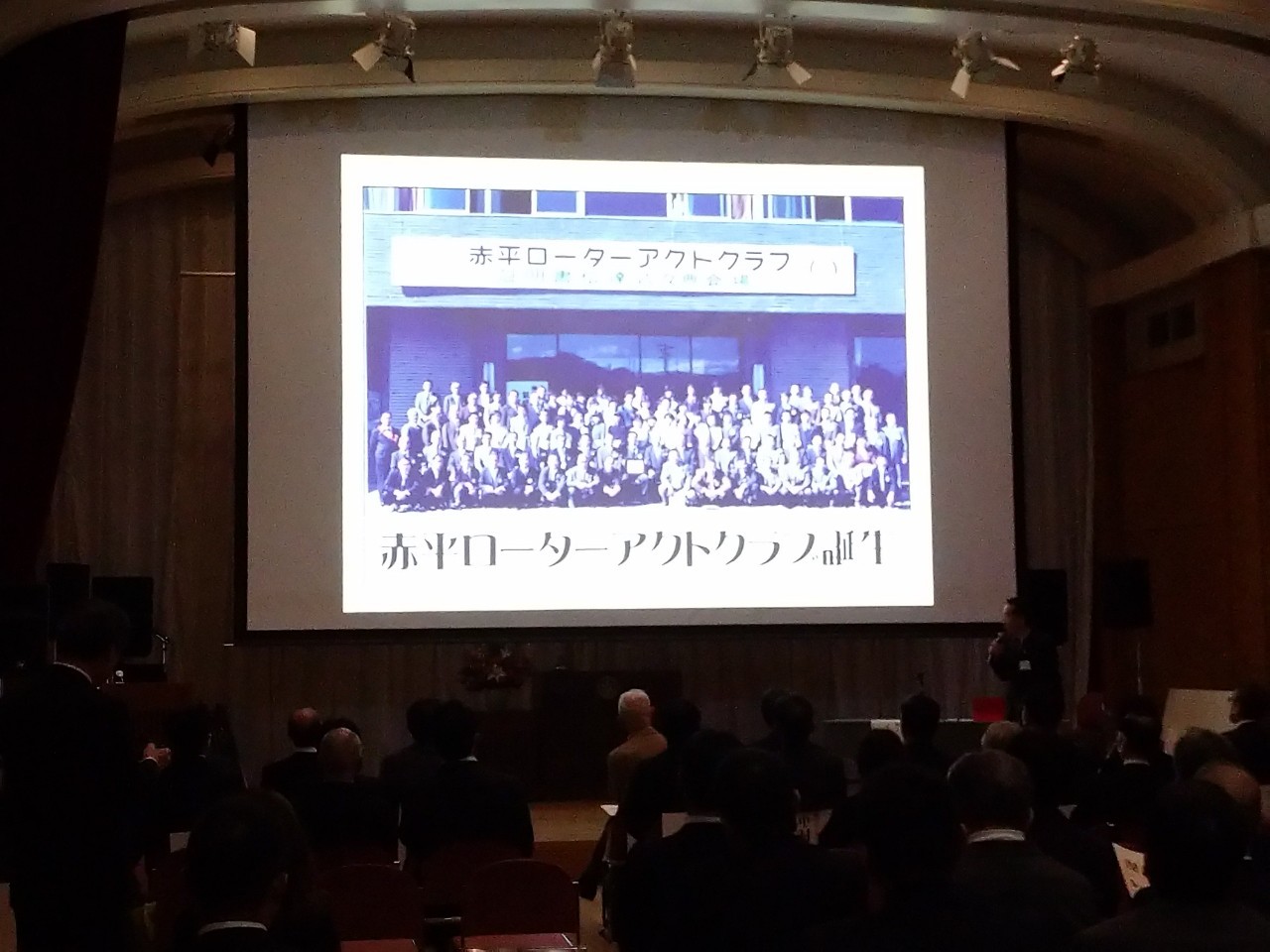 2023～2024年度（3月）
赤平市にて開催
参　加：ガバナー・グループ内4RC・５RAC
ホスト：赤平RC＆赤平RAC（共同ホスト）

＜内容 ＞
　ローターアクトの基本（伊達地区RA代表）
　赤平RACの歴史と現在（宇戸第2Gガバナー補佐）
　各クラブ活動紹介
　⇒帯広RAC・東京日本橋RAC・豊岡RAC・赤平RAC
　
　RAの奉仕活動・地域を越えた友好関係を
　第2グループ・IM参加のロータリーに周知でき、
　RAの方向性（自立とRI視点に結びつく）に基づい
　たIMとなった
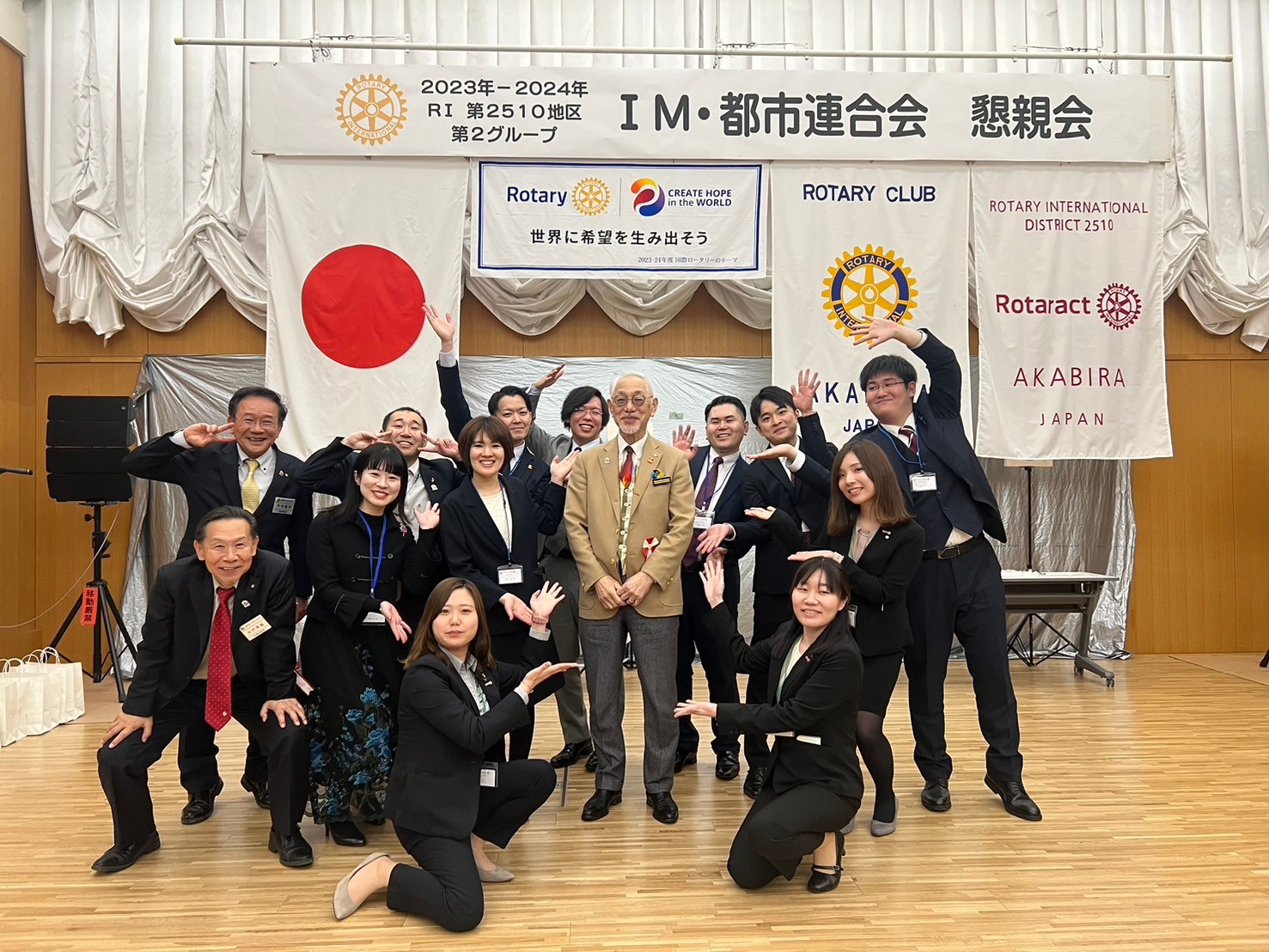 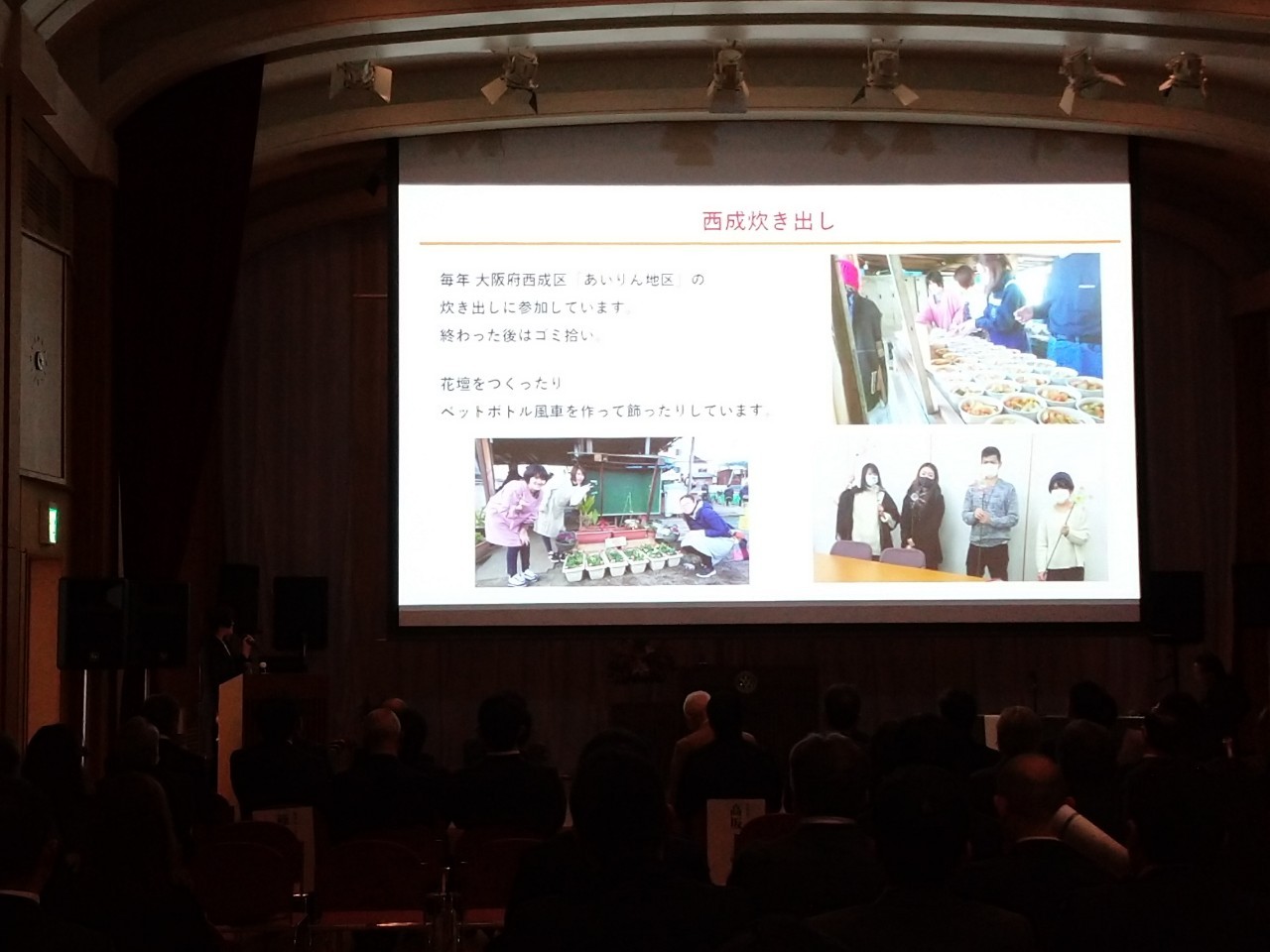 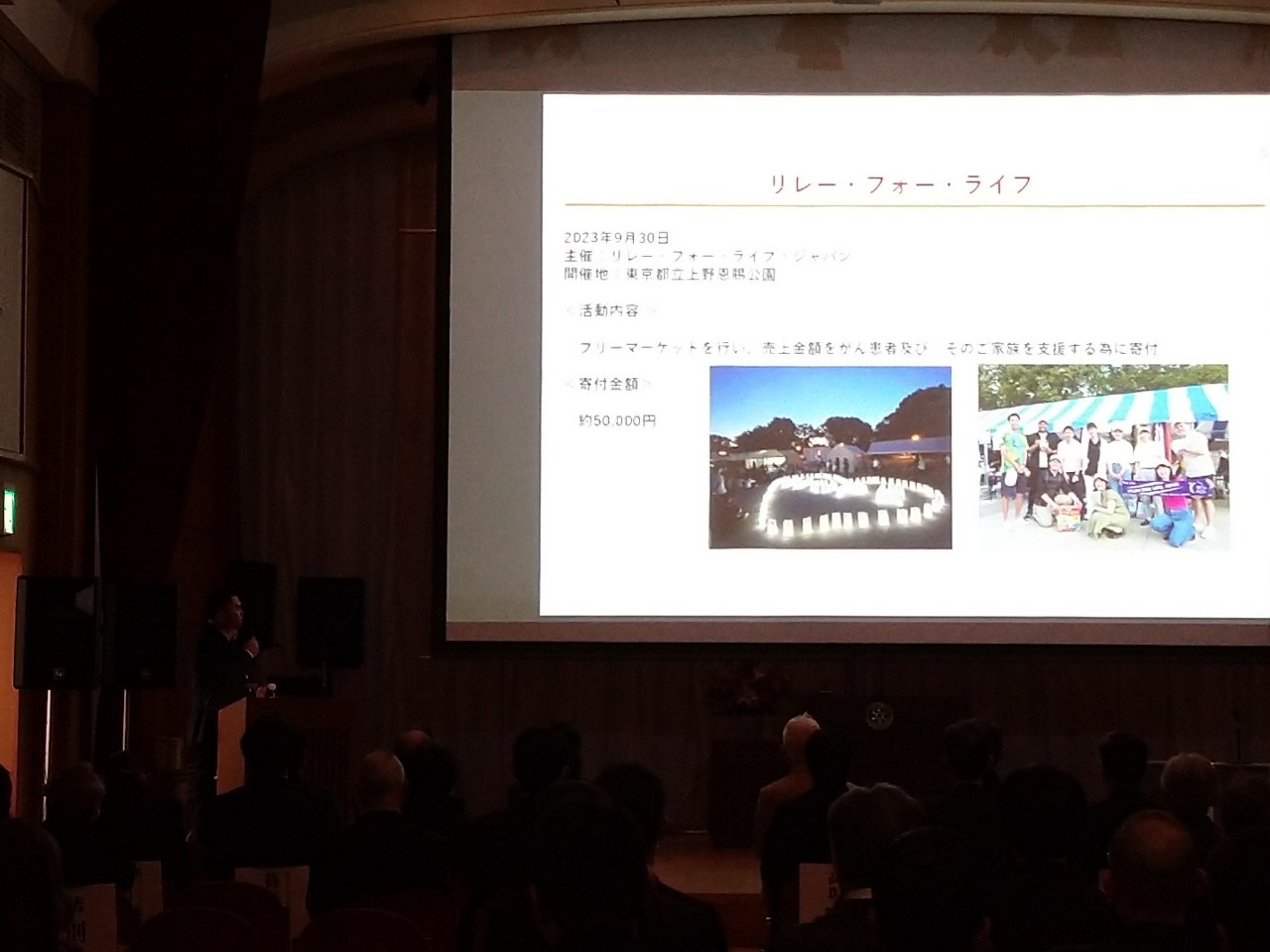